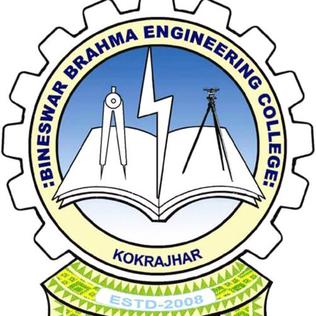 Problem Solving Through Programming Using C Code-CS181106Module 4
Arrays
Arrays
Definition
	An array is a collection of data items, all of the same type, accessed using a common name. A one dimensional array is like a list. A two dimensional array is like a table. The  language places no limits on the number of dimensions in an array, through specific implementations may place.
Arrays
The fundamental data types like int, float, char and double are constrained by the fact that a variable of these types can store only one value at a time.
An array is used to store a collection of data, but it is often more useful to think of an array as a collection of variables of the same type.
Arrays
Instead of declaring individual variables, such as number0,number1,…numbern, we declare one array variable such as number[0],number[1]….number[n] to represent individual variables.
All arrays consist of contiguous memory locations.
The lowest address corresponds to the first element and the highest address to the last element.